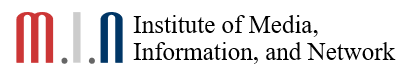 Video Compression via Inter-frame Chroma Prediction
Rulin Huang, Shaohui Li, Wenrui Dai, Jixiang Luo, Chenglin Li, Junni Zou, and Hongkai Xiong

lishaohui@sjtu.edu.cn
Department of Electrical Engineering
Shanghai Jiao Tong University

Mar. 4, 2022
2
Motivations
Original/YUV 444 (100%)
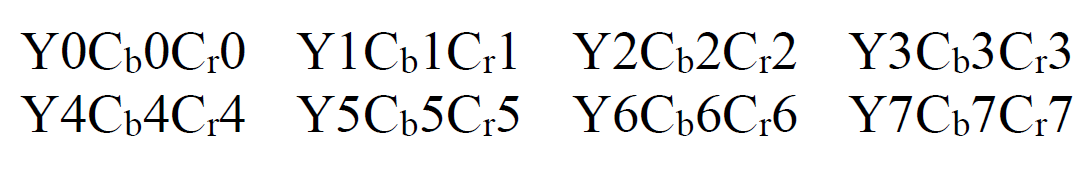 YUV 422
Samples (-33%)
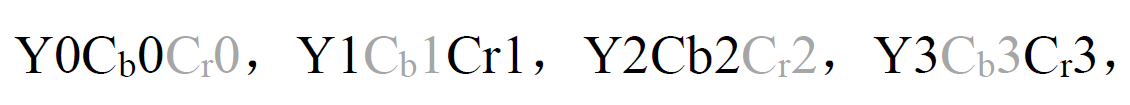 recover
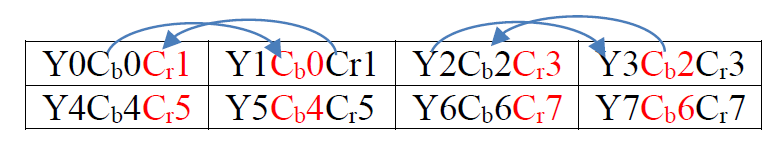 YUV 420
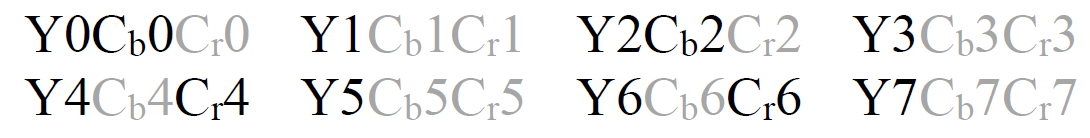 samples (-50%)
Spatial Chroma Subsampling
Reduces the chroma samples for representing a colorful frame
Temporal Chroma Subsampling
Is that accessible?
recover
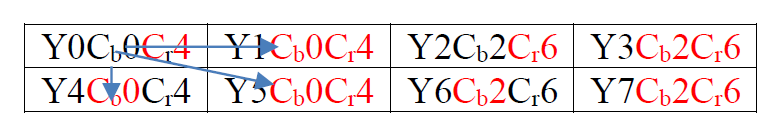 3
Proposed Framework
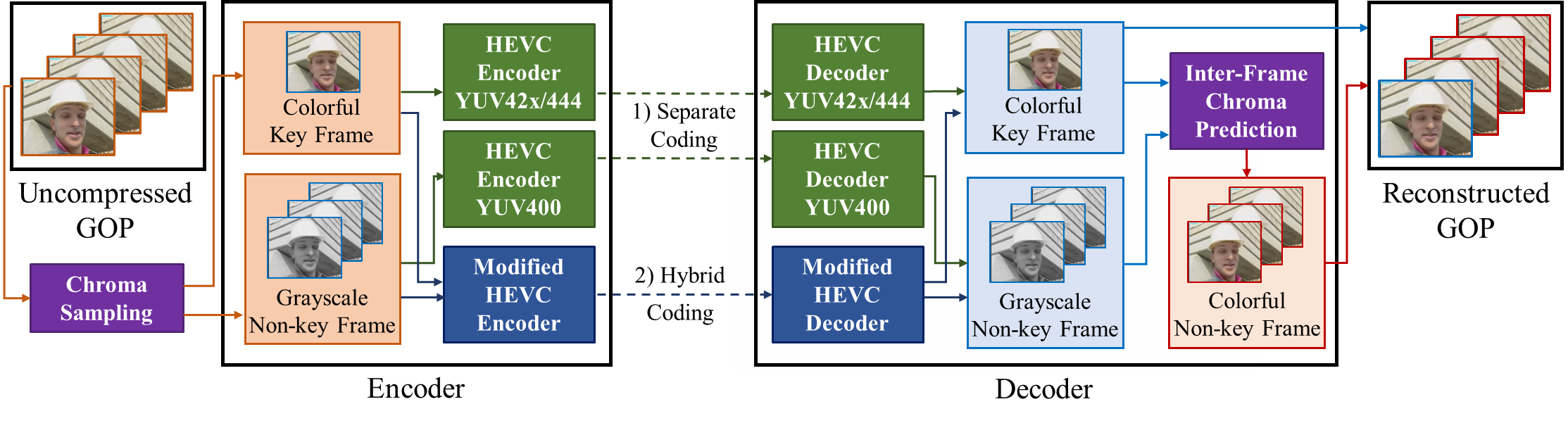 4
Proposed Framework
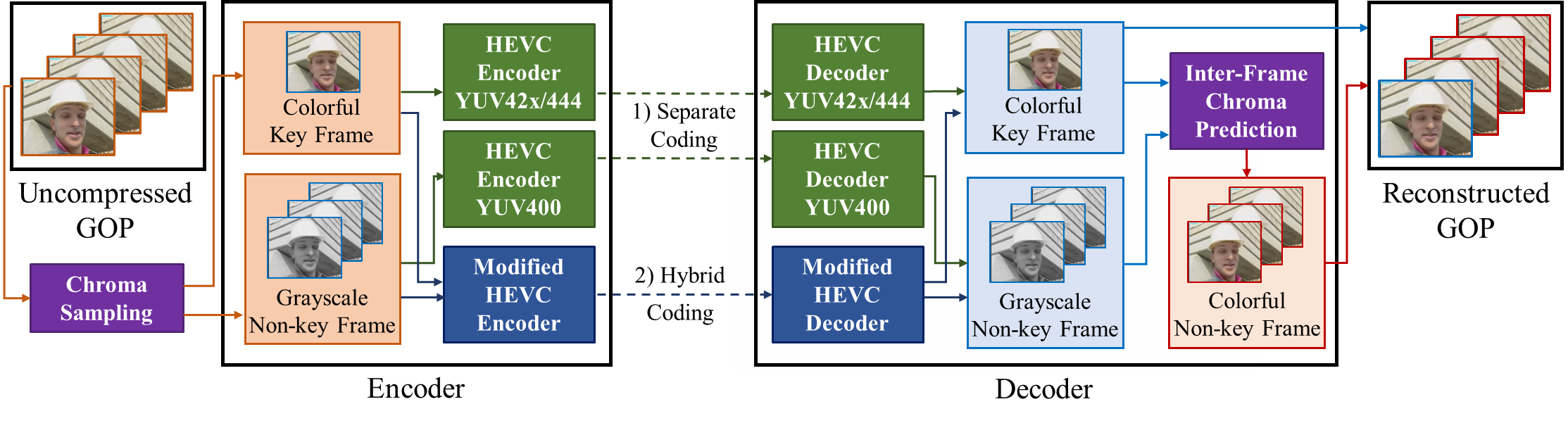 Input
Uncompressed colorful (YUV420/YUV422/YUV444) frames.
Chroma Sampling
Discard chroma components of non-key frames.
Standard HEVC Encoders
Encode colorful frames and grayscale frames separately.
Modified HEVC Encoder
Support hybrid coding with colorful key frames and grayscale non-key frames.
5
Proposed Framework
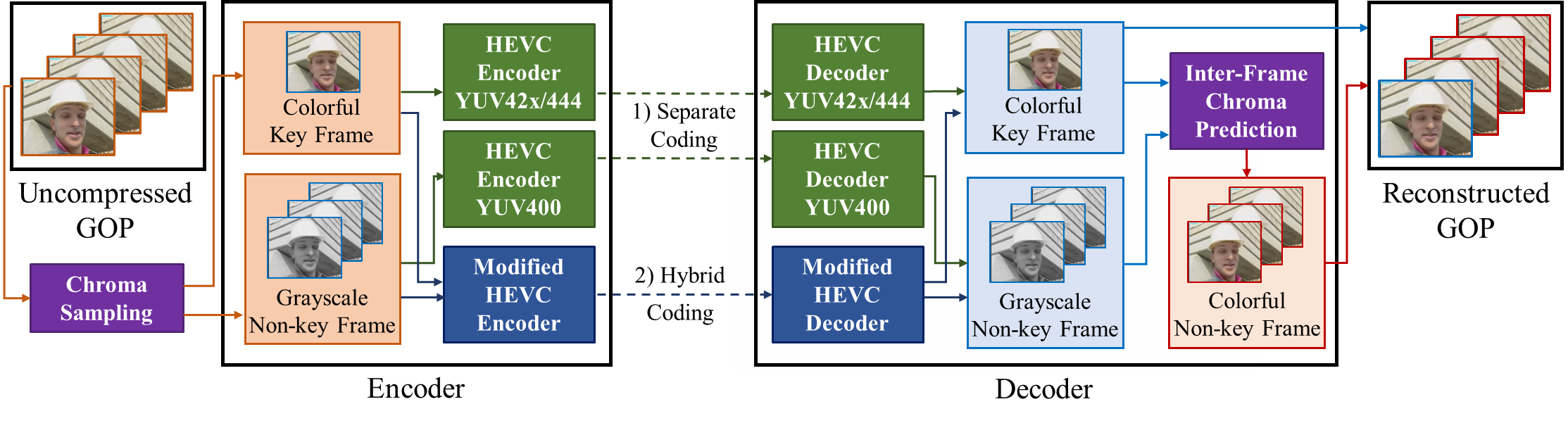 Input
Uncompressed colorful (YUV420/YUV422/YUV444) frames.
Chroma Sampling
Discard chroma components of non-key frames.
Standard HEVC Encoders
Encode colorful frames and grayscale frames separately.
Modified HEVC Encoder
Support hybrid coding with colorful key frames and grayscale non-key frames.
6
Proposed Framework
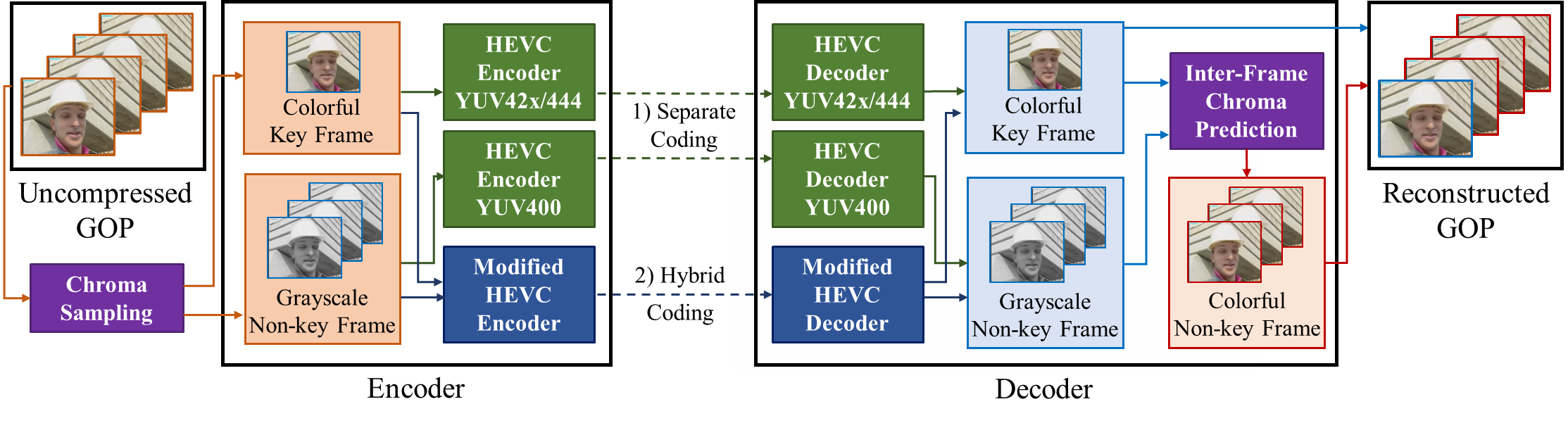 Modified/Standard HEVC Decoder
Output frames with colorful key frames and grayscale non-key frames.
Inter-Frame Chroma Prediction
Propagate chroma components from the key frames to non-key frames.
Implemented by neural networks.
Output
Reconstructed colorful frame sequence.
7
Experiments
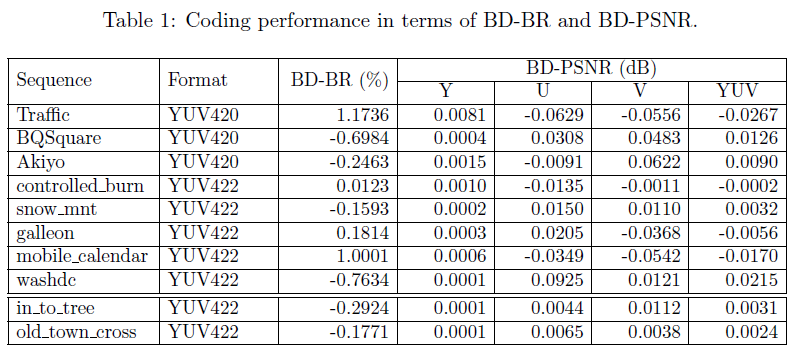 The baseline is the standard HEVC codec;
Comparable to standard HEVC;
Better performance is achieved on sequences with smooth motions.
8
Experiments
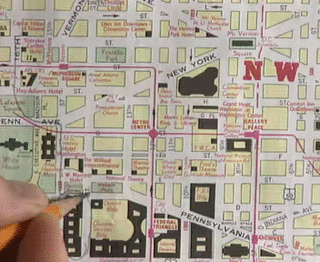 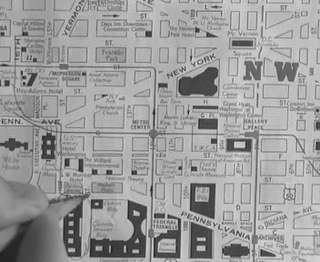 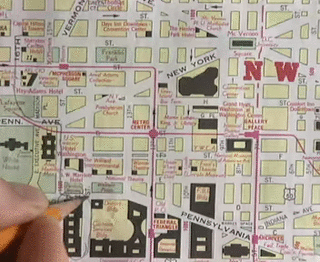 reconstructed frames
 colorful / 100 frames
non-key frames
grayscale / 75 frames
key frames
colorful / 25 frames
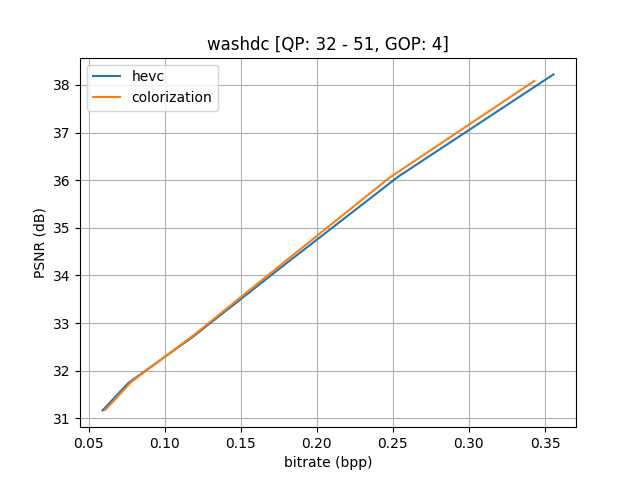 An example: washdc
Format: YUV422
Resolution: 352x288
GOP Size: 4
Comparable to HEVC
9
Discussions
In this work, we
proposed a video compression framework with chroma sampling and prediction (without theoretical analysis)
removed the chroma components of key frames (uniform sampling)
achieved chroma prediction using neural networks (time consuming)
validated the compression framework on some sequences (comparable rate-distortion performance)

In future works, we want to
offer a theoretical analysis on the potential of chroma prediction
explore non-uniform sampling
speed up the neural network-based chroma prediction
combine the temporal and spatial chroma sampling to improve rate-distortion performance
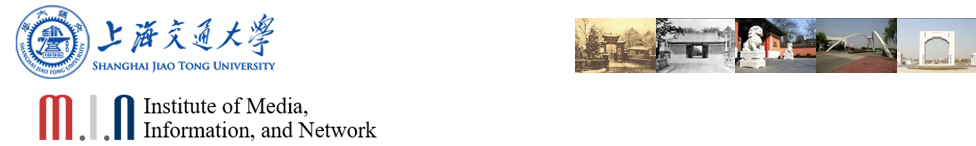 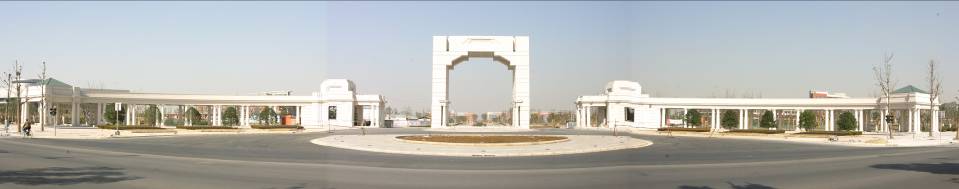 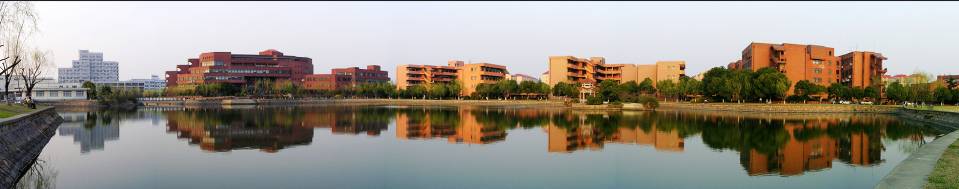 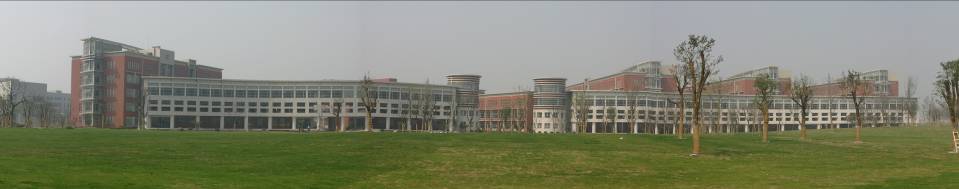 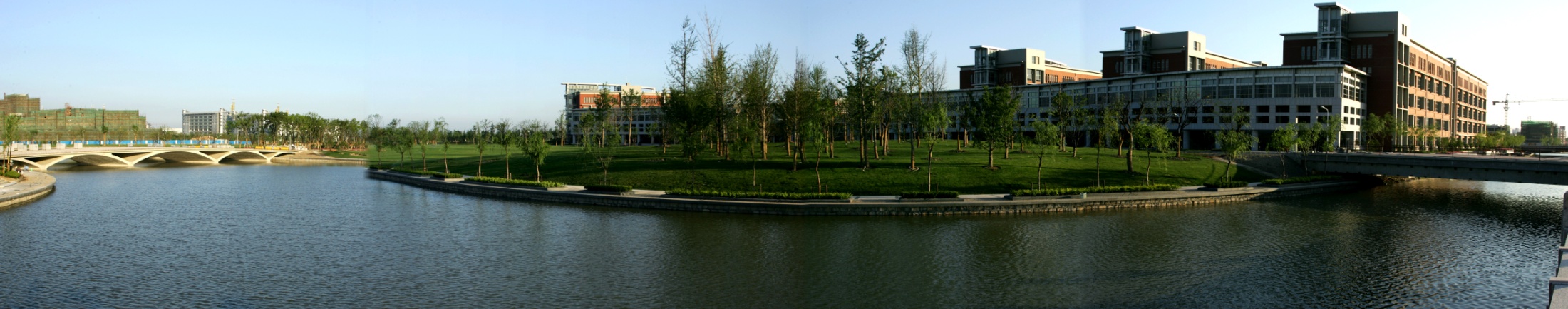 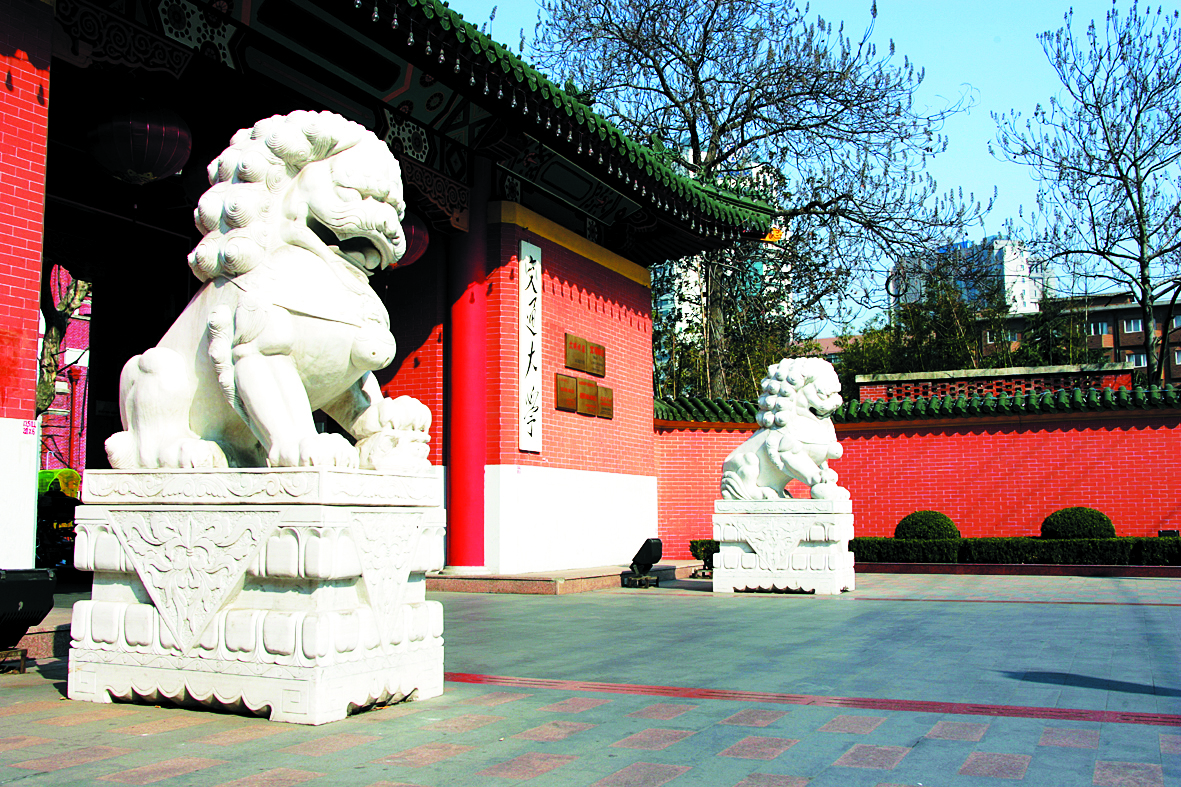 Many Thanks
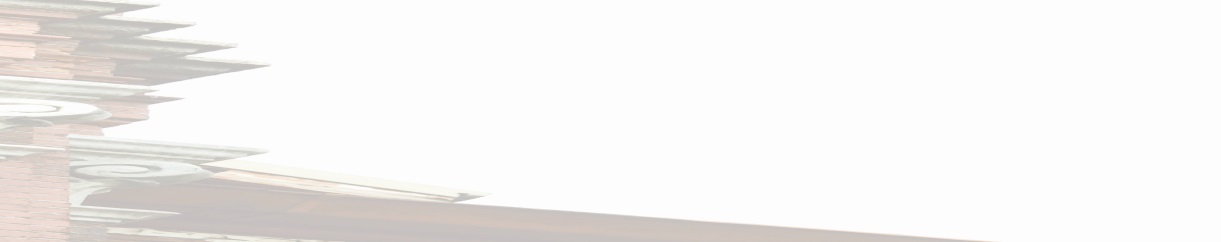 Shaohui Li
lishaohui@sjtu.edu.cn